Дополнительная общеобразовательная общеразвивающая программа социально – гуманитарной направленности 

  Поповой Виолеты Григорьевны, педагога дополнительного образования МАУДО ДДТ г. Балтийска
«СКАУТЫ РОССИИ»
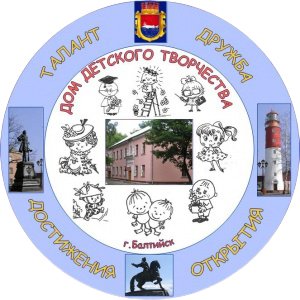 Цель программы: создание оптимальных условий посредством скаутского метода для развития потенциала молодого человека как самостоятельной, готовой помочь другим, ответственной и идейной личности, способной участвовать в построении лучшего мира
Задачи:
Дополнительная общеобразовательная общеразвивающая  программа социально – педагогической направленности

 «СКАУТЫ РОССИИ»
Дополнительная общеобразовательная общеразвивающая программа социально – педагогической направленности,

«СКАУТЫ РОССИИ»
Основные разделы программы:
введение в предмет, комплектование объединения, знакомство с темами и структурой программы…
основная символика, знакомство с традициями, изучение скаутских законов, знаки отличия скаутов...
православие, христианские праздники, скаутские традиции и праздники…
основные даты русской истории, исследовательская деятельность…
строевая подготовка, ориентирование, учёба по специальности, скаутские игры, походы и вылазки со специальными заданиями, основы гигиены…
туристические навыки, скаутский быт, экологическая деятельность, поведение в чрезвычайных ситуациях…
Дополнительная общеобразовательная общеразвивающая программа социально – педагогической направленности,

«СКАУТЫ РОССИИ»
Планируемые результаты:
УМЕ
ТЬ
ЗНА
ТЬ